DIREITOS DE TODOS OU PRIVILÉGIO PARA POUCOS? OS DIREITOS HUMANOS DAS MINORIAS POLÍTICAS
Curso Noções de Direitos Humanos – outubro/2014
Minorias Políticas e Direitos Humanos: questões de gênero, classe e raça
O que são minorias políticas?

Termo que designa grupos de pessoas marginalizadas por fatores culturais, históricos ou sociais.

- Conceito de “marginalidade social”: elaborado pelo sociólogo norte-americano Robert Ezra Park (1928)

- Ideia de inadequação social de determinados grupos

- Relação não necessariamente quantitativa, mas sempre qualitativa
Minorias Políticas e Direitos Humanos: questões de gênero, classe e raça
Distinção terminológica: 

- ideologias discriminatórias: conjunto de crenças na inferioridade de determinado grupo.
- preconceito: julgamento de pessoa ou situação com base na ideologia discriminatória.
- discriminação: ação decorrente do julgamento preconceituoso.


Relações com os Direitos Humanos e a proteção de minorias: reconhecimento de vulnerabilidades sociais e intenção de se utilizar o Direito como agente de modificação social.
Minorias Políticas e Direitos Humanos: questões de gênero, classe e raça
O que é gênero?

Termo que designa as características socioculturais esperadas de cada sexo

Distinção entre sexo e gênero


Biologização da cultura e naturalização de discriminações
Minorias Políticas e Direitos Humanos: questões de gênero, classe e raça
O que é gênero?
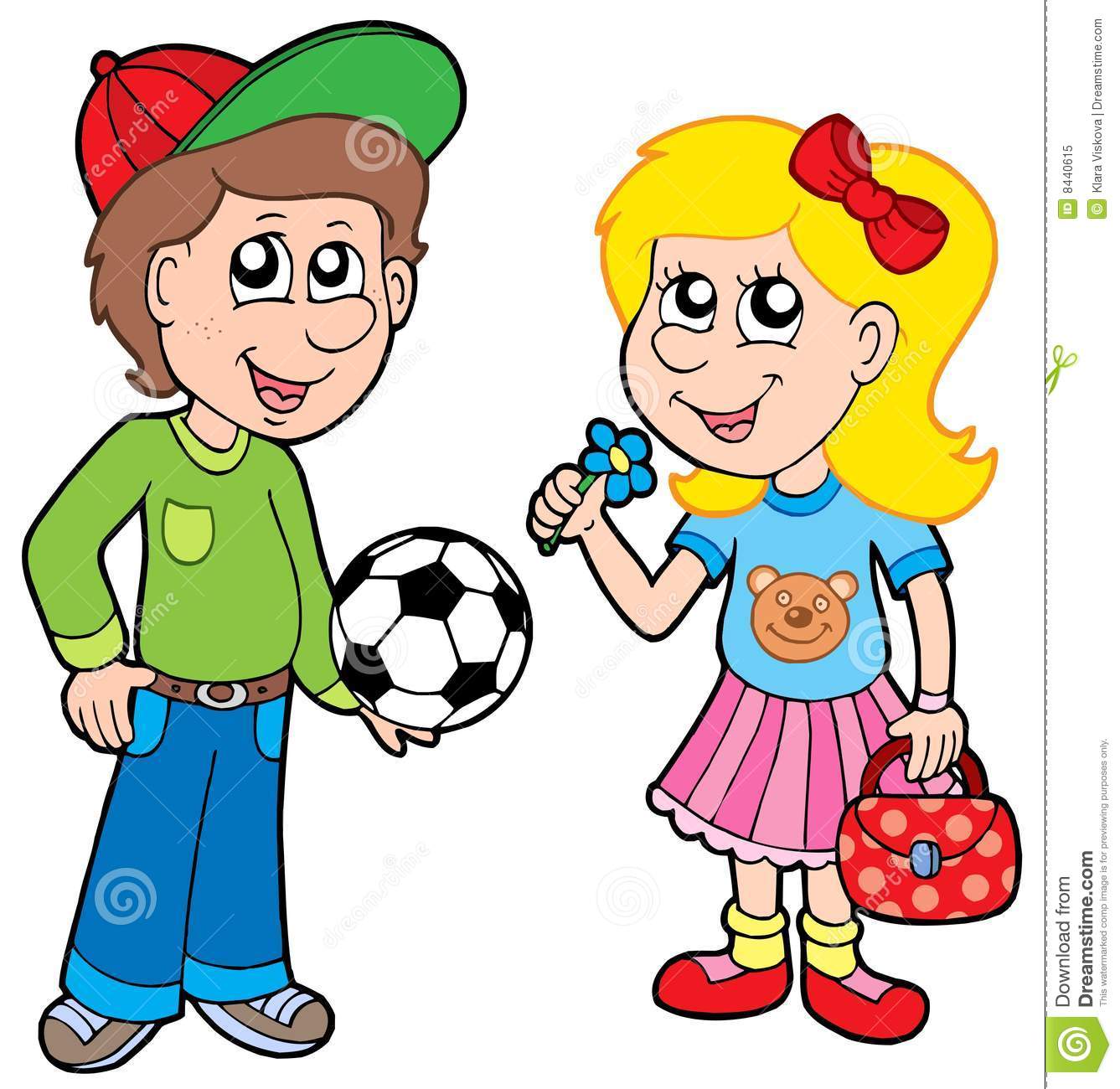 Minorias Políticas e Direitos Humanos: questões de gênero, classe e raça
O que é gênero?
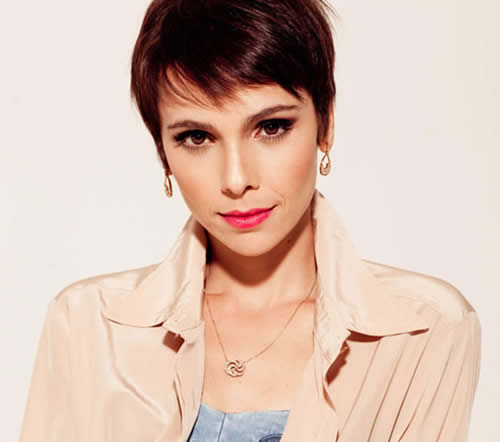 Minorias Políticas e Direitos Humanos: questões de gênero, classe e raça
O que é gênero?
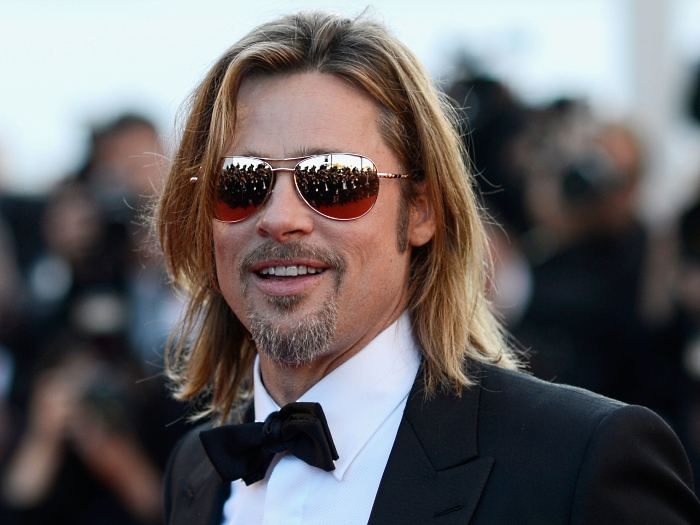 Minorias Políticas e Direitos Humanos: questões de gênero, classe e raça
O que é gênero?
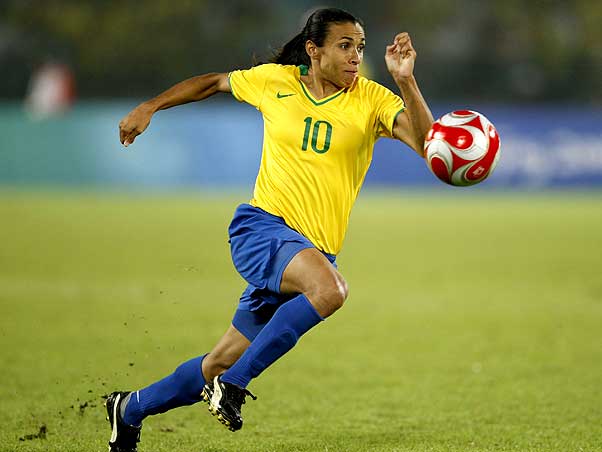 Minorias Políticas e Direitos Humanos: questões de gênero, classe e raça
O que é gênero?
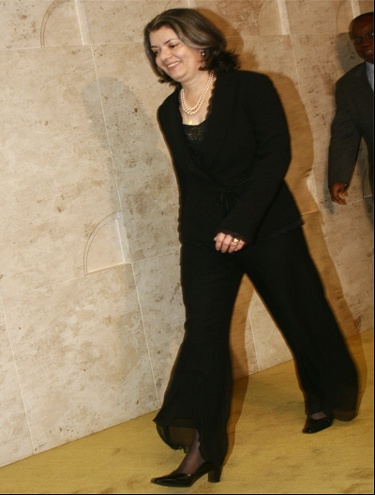 Minorias Políticas e Direitos Humanos: questões de gênero, classe e raça
O que é gênero?
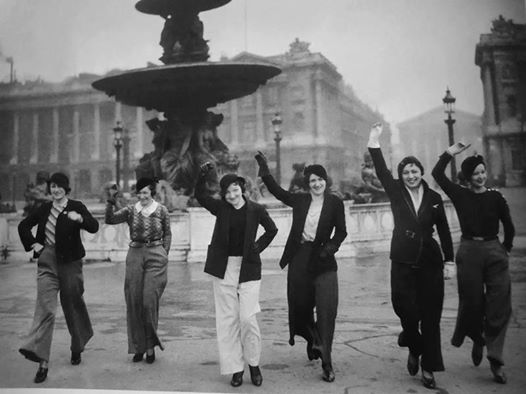 Minorias Políticas e Direitos Humanos: questões de gênero, classe e raça
Na roupa e na lei

- Até 2013: proibição de calças compridas para mulheres em público, em Paris. Uso autorizado apenas para fazer “coisas de homem”, como andar a cavalo ou de bicicleta. Pena de prisão e multa.


- Até 2000: Supremo Tribunal Federal proibia mulheres usando calças nas sessões da corte.


- Em 2007: a ministra Carmen Lúcia é a primeira mulher a usar calças compridas em sessão do STF.
Minorias Políticas e Direitos Humanos: questões de gênero, classe e raça
Sexo: 
Conceito associado às diferenças físicas biológicas entre homens e mulheres

Gênero: 

Conceito associado às características esperadas das pessoas de cada um dos sexos.Varia em cada época, lugar e cultura.

Orientação sexual:

- Indica a atração sexual/afetiva para um ou ambos os gêneros
Minorias Políticas e Direitos Humanos: questões de gênero, classe e raça
“Mulheres são homens com pênis invertidos.”
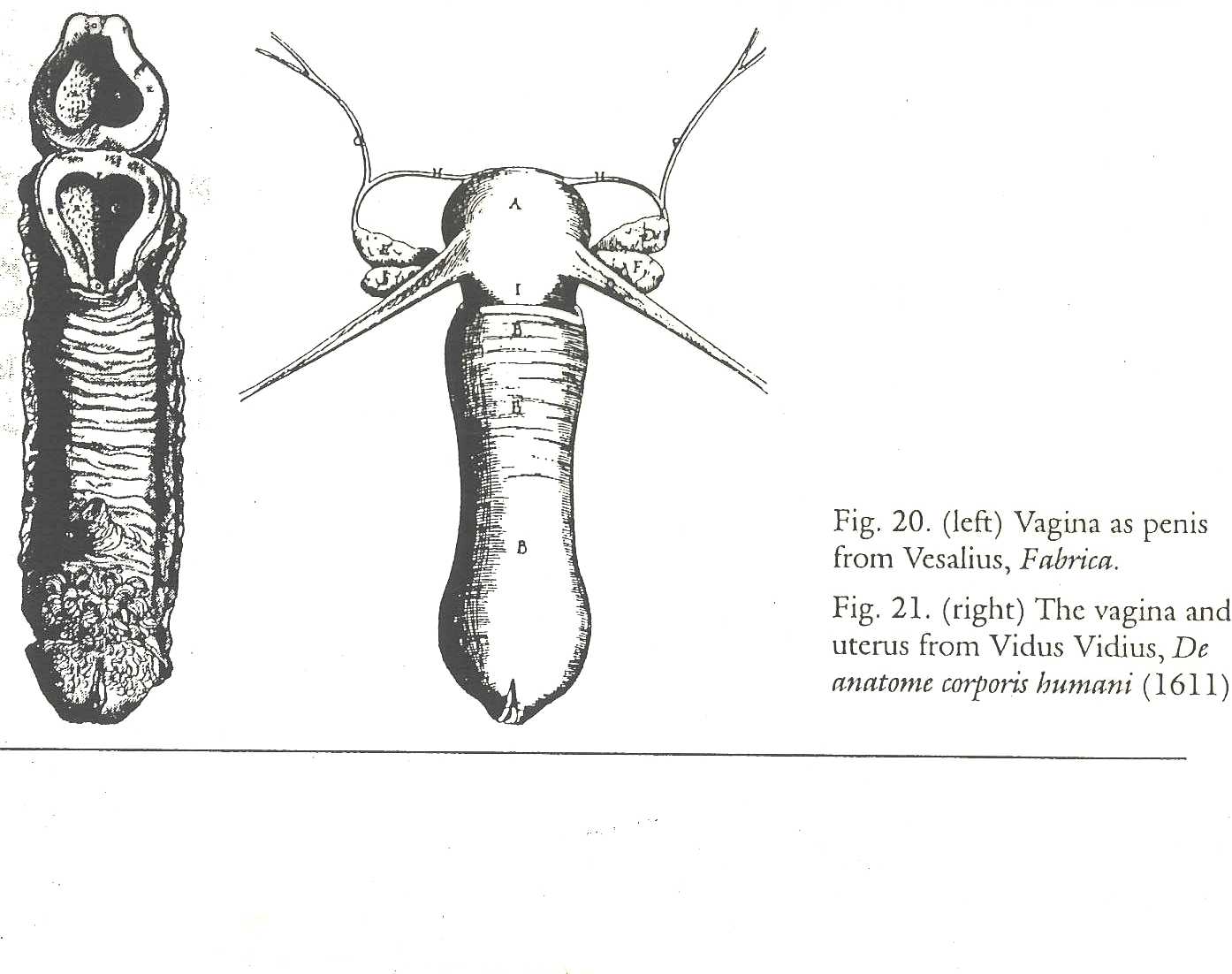 Minorias Políticas e Direitos Humanos: questões de gênero, classe e raça
Algumas construções culturais sobre o tema...
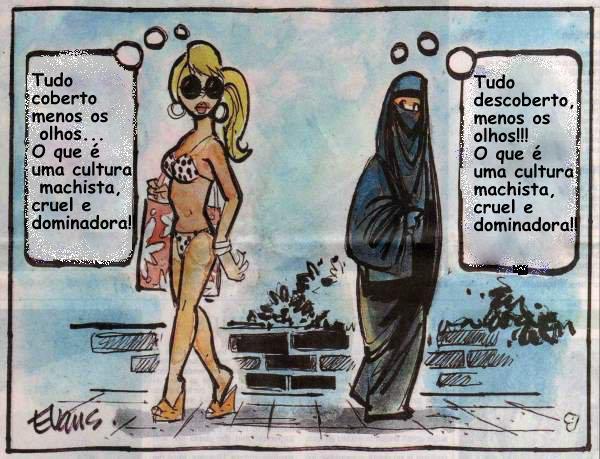 Minorias Políticas e Direitos Humanos: questões de gênero, classe e raça
Algumas construções culturais sobre o tema...
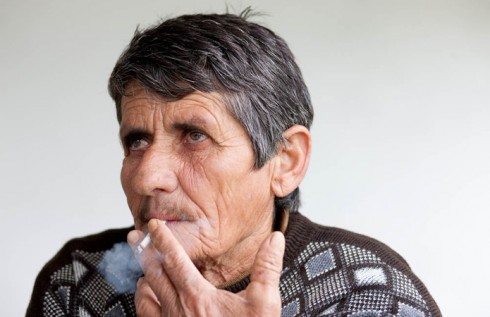 As “burneshas” da Albânia 
(fotos de Jill Peters)
Minorias Políticas e Direitos Humanos: questões de gênero, classe e raça
Algumas construções culturais sobre o tema...
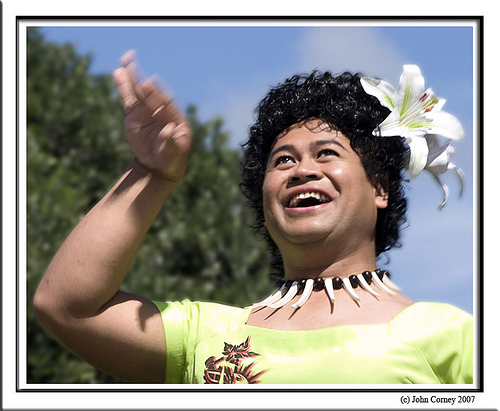 Os Fa´afafine (Samoa)
Minorias Políticas e Direitos Humanos: questões de gênero, classe e raça
Questões sociais e culturais são equivocadamente consideradas naturais

Formação de uma mentalidade que se reproduz e se reforça por vários séculos

Formação de estereótipos, preconceitos e intolerâncias


Formação de uma ideologia sexista, prejudicando mulheres e homens, independentemente da orientação sexual
Minorias Políticas e Direitos Humanos: questões de gênero, classe e raça
Direitos Humanos e gênero

Aparato normativo de combate à discriminação das mulheres em razão do gênero:

ONU: Convenção para Eliminação de Todas as Formas de Discriminação contra a Mulher (1979)
OEA: Convenção de Belém do Pará (1994)
- Brasil: Lei Maria da Penha (11.340/06)
Minorias Políticas e Direitos Humanos: questões de gênero, classe e raça
O que é classe social?

Termo que designa grupos de pessoas classificados em função da renda e/ou propriedade de capital.

- Complexidade das questões de classe social: associações com prestígio e poder não necessariamente vinculados à riqueza.

- Pobreza como estigma relacionado à violência, ao crime, à imoralidade.

Aparato normativo de combate à discriminação de classe: não há norma específica para esta finalidade.
Maíra Zapater

Email para contato:
maira.zapater@gmail.com

Blog:
www.deunatv.wordpress.com